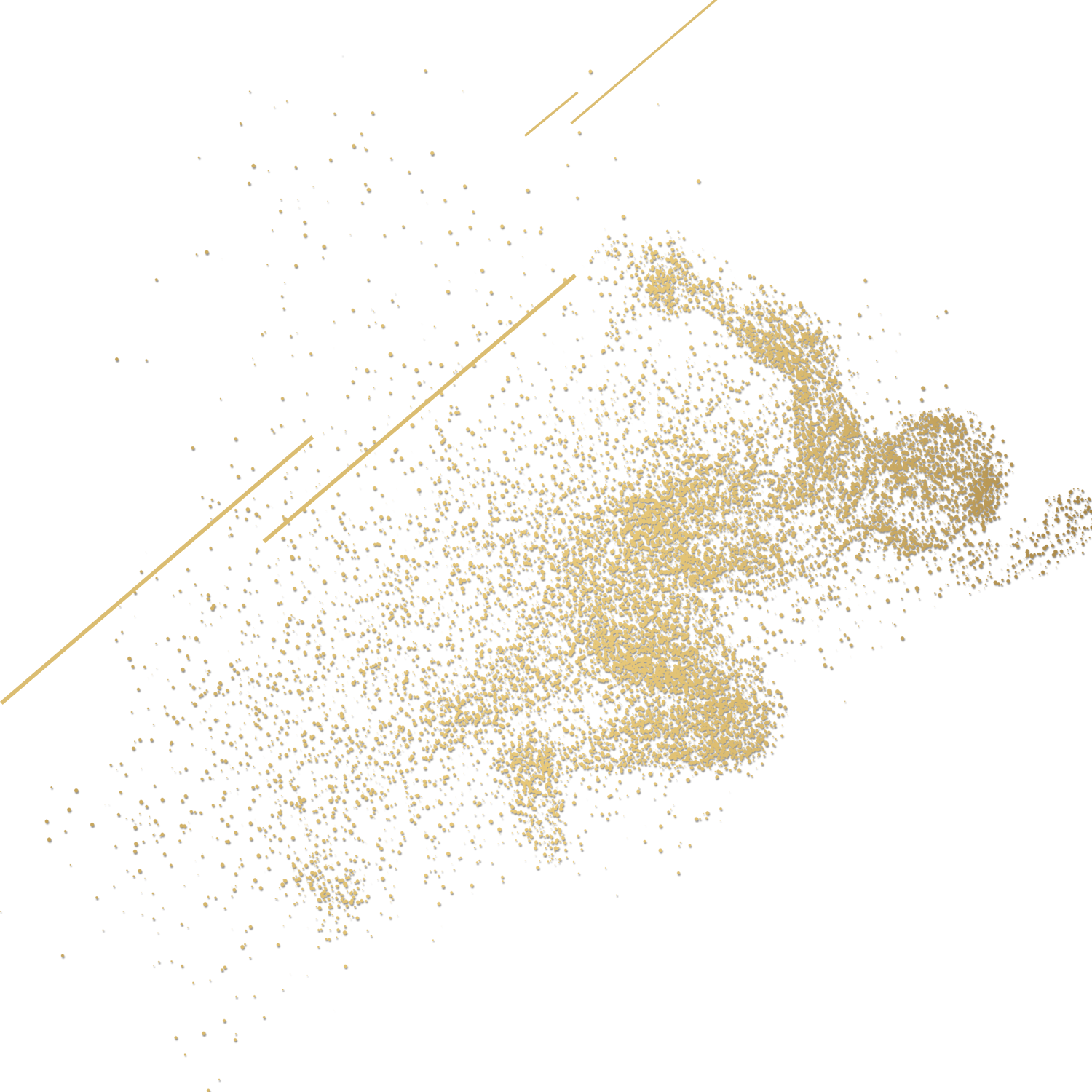 企业客户运营规划
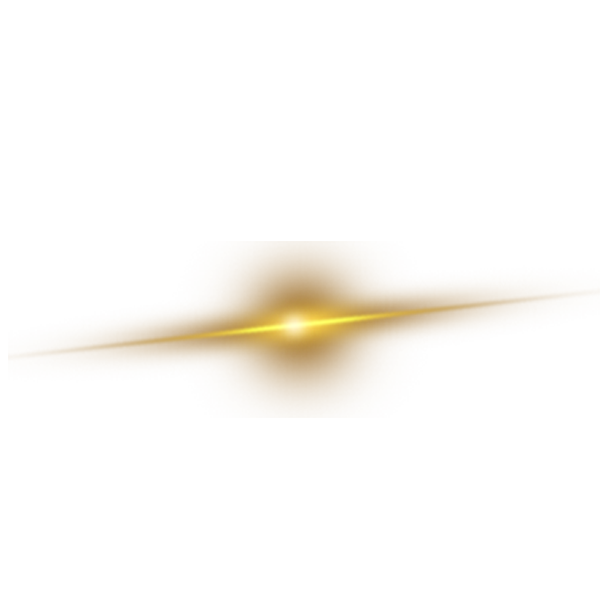 01
03
02
04
老客户
准客户
弱连接客户
公域陌生客户
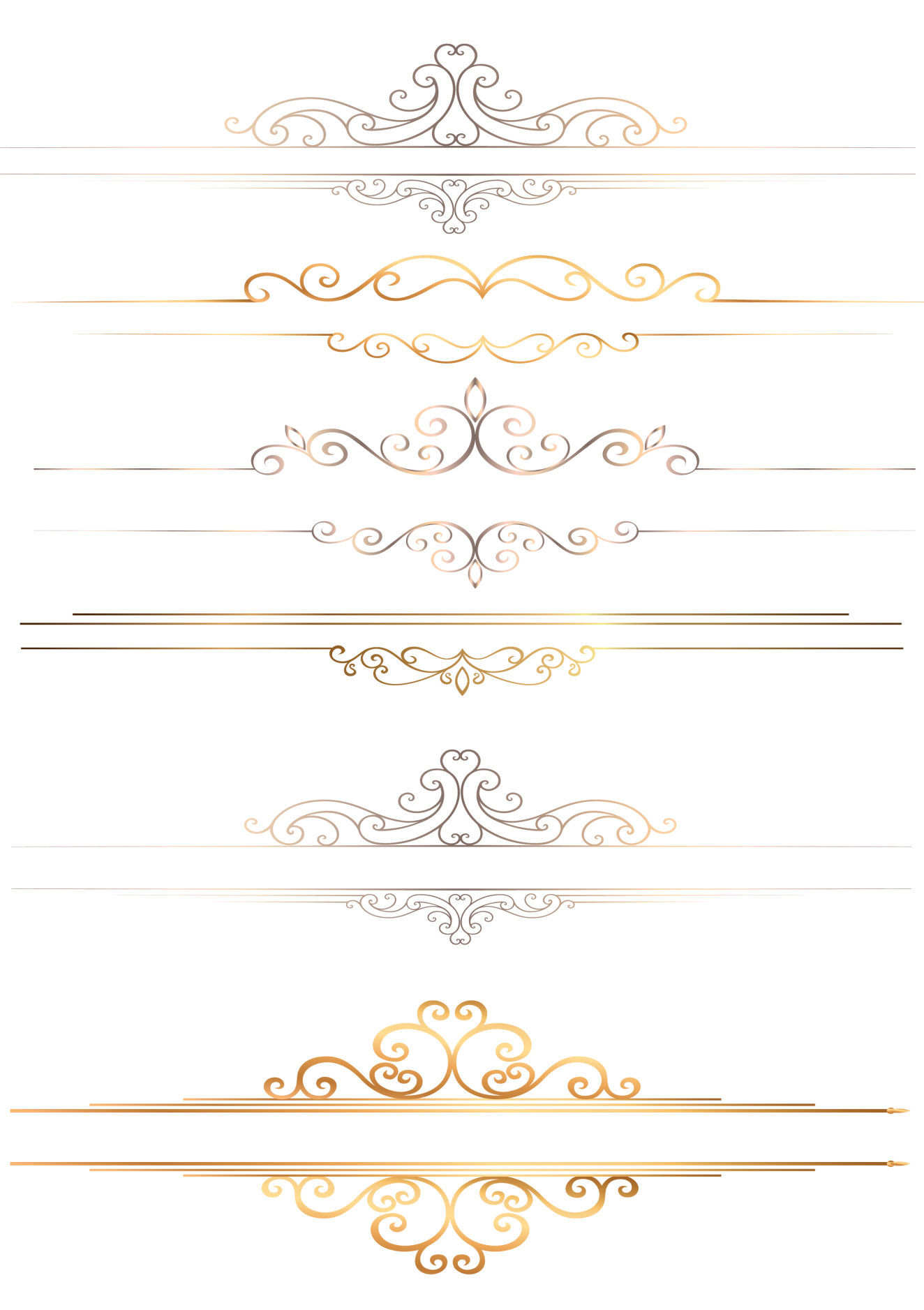 目录
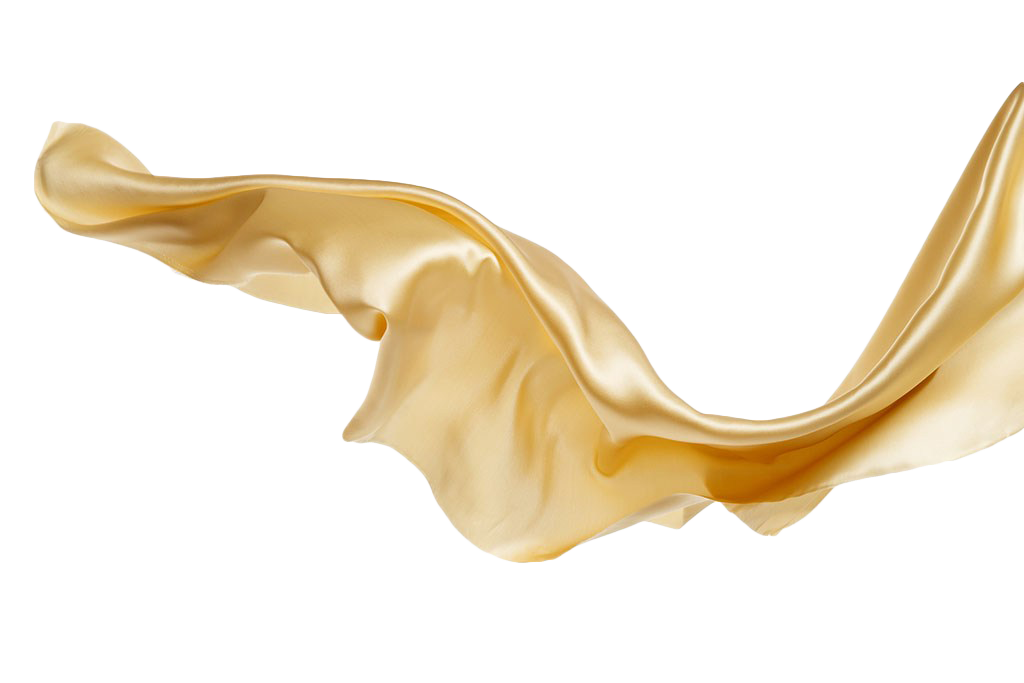 老客户
目标：客户关系管理
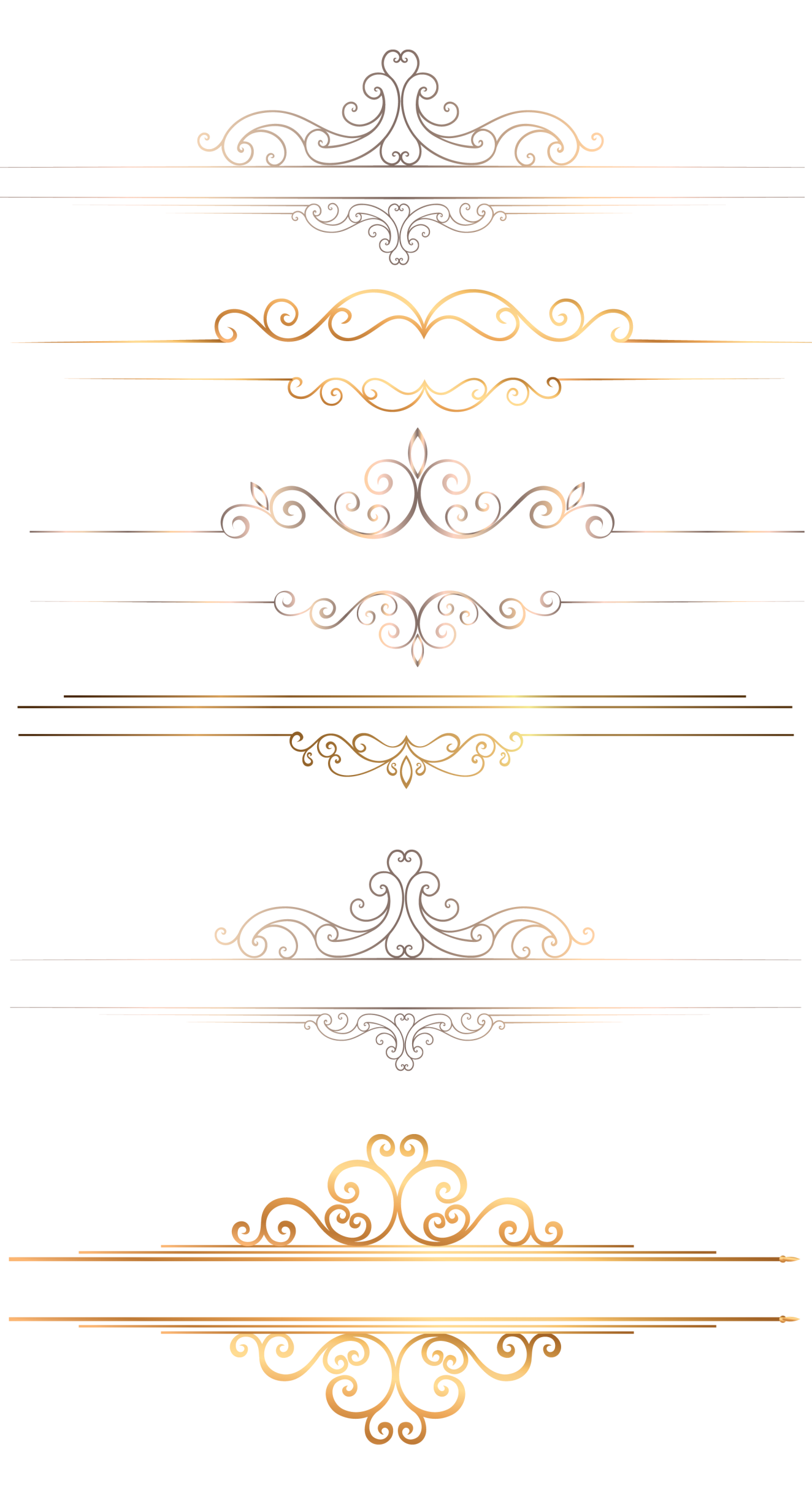 01
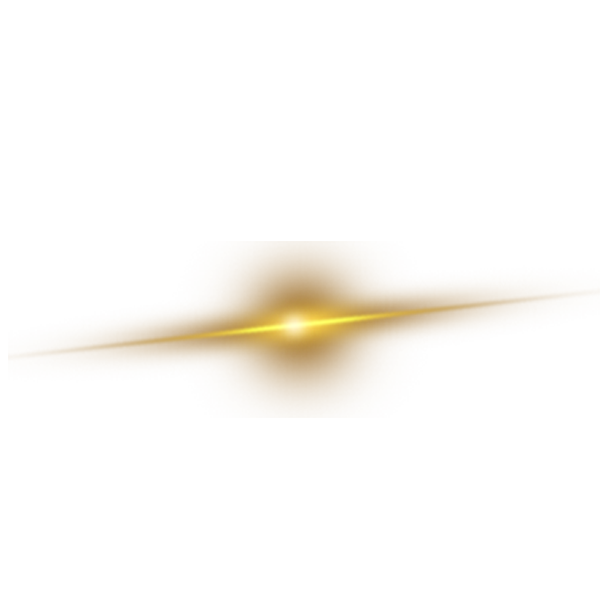 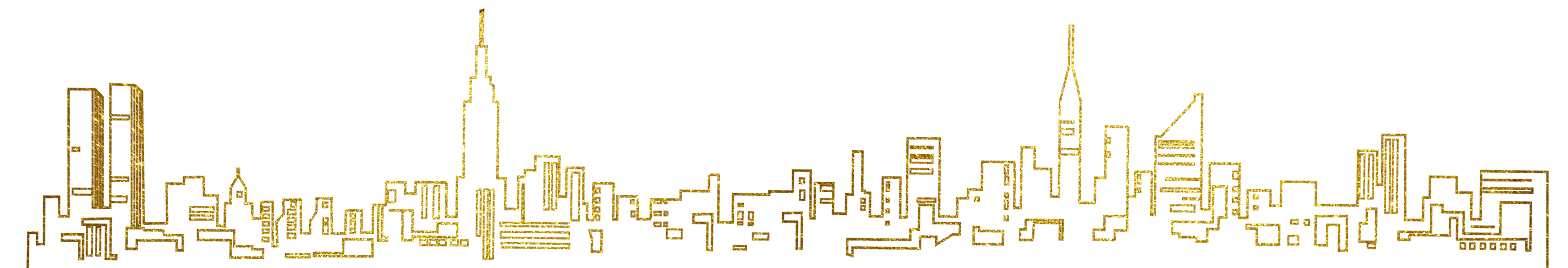 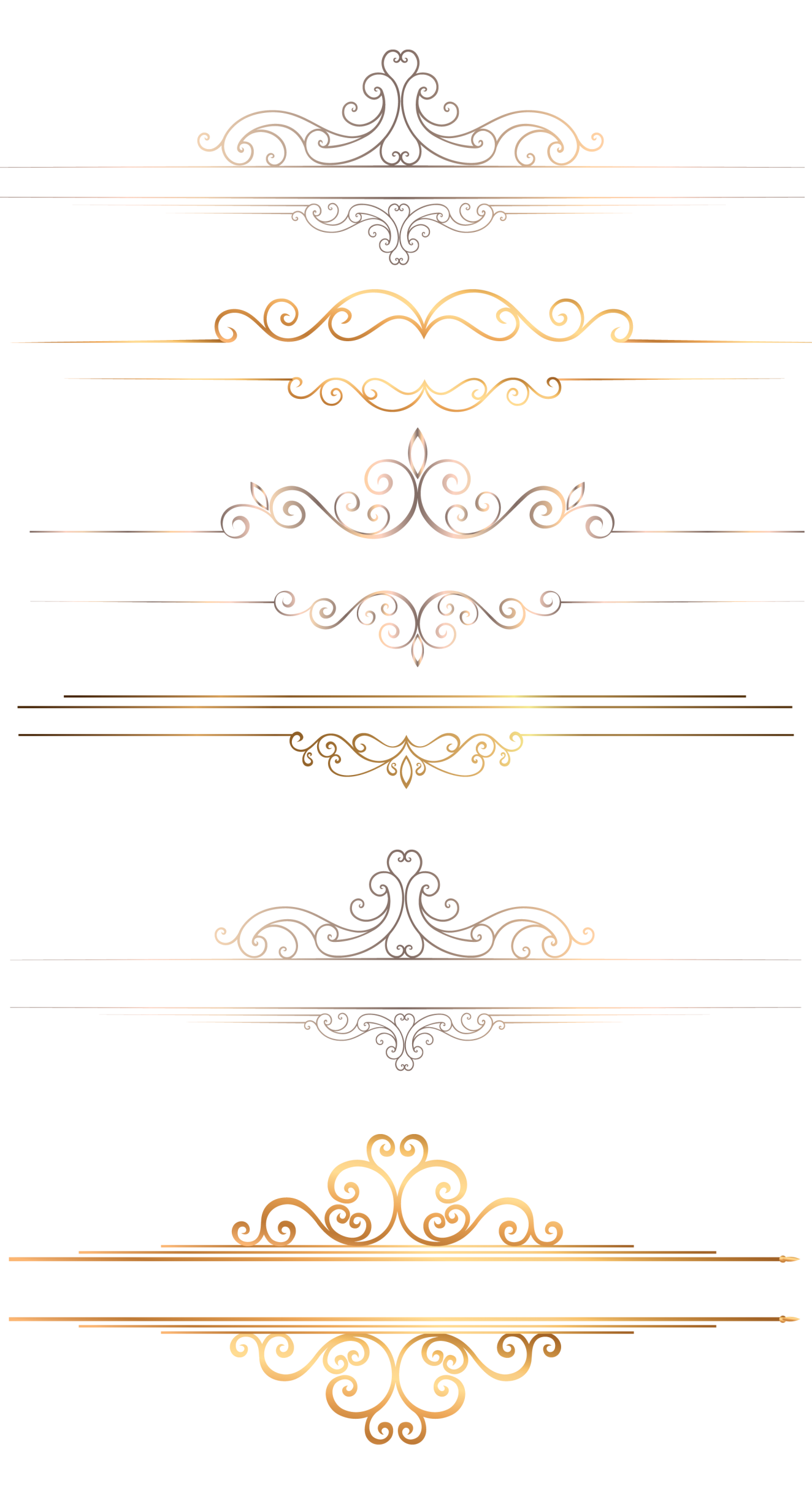 老客户
来 源
运营方案
指 标
1、历史老客户：例企业有500个老客户
2、当月已成交客户：例企业有10个已成交的客户
第一步：建立连接
（向客户投递私域视界内容，即可完成数据建档）
 第二步：客户分配
 第三步：内容分发
1次/周或1次/月
负责人：全员参与
准客户
目标：促转化
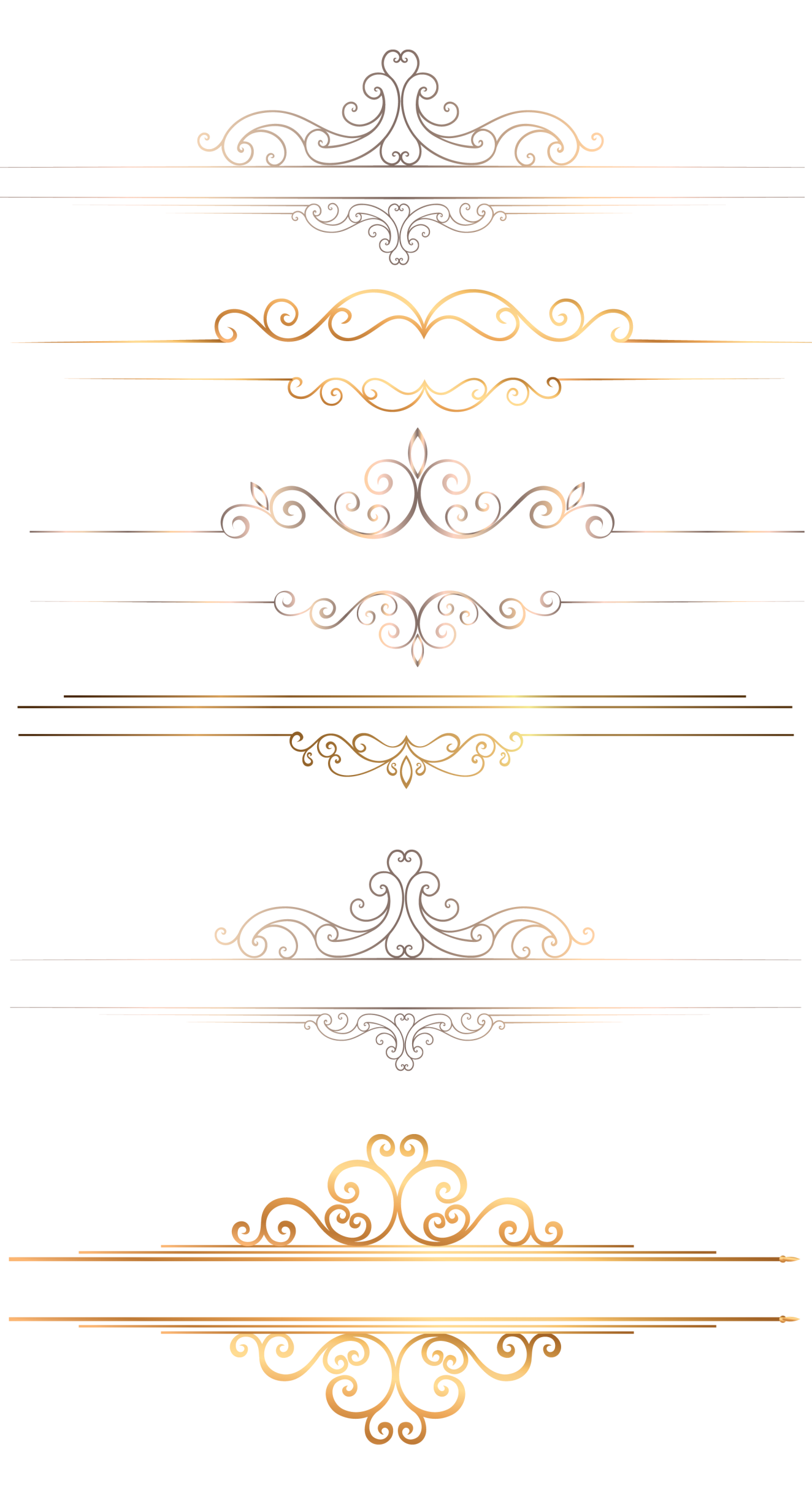 02
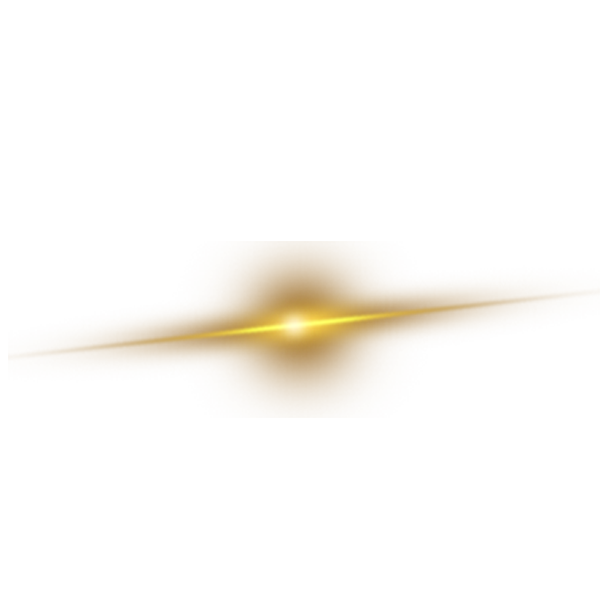 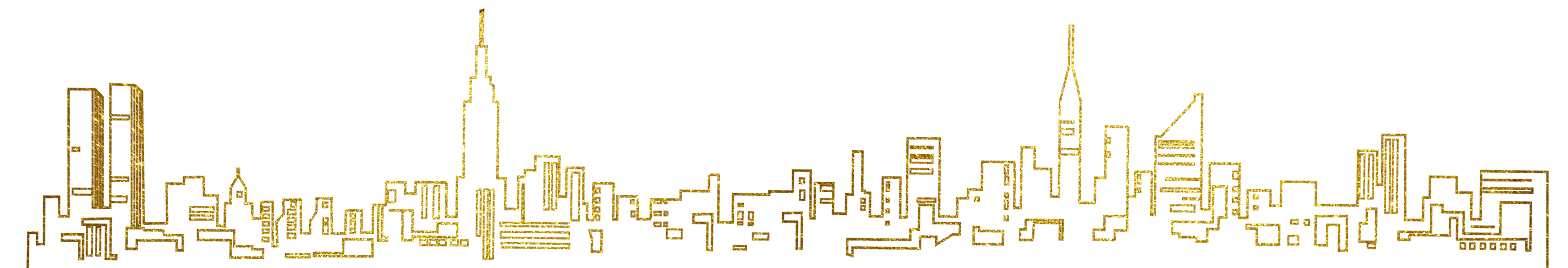 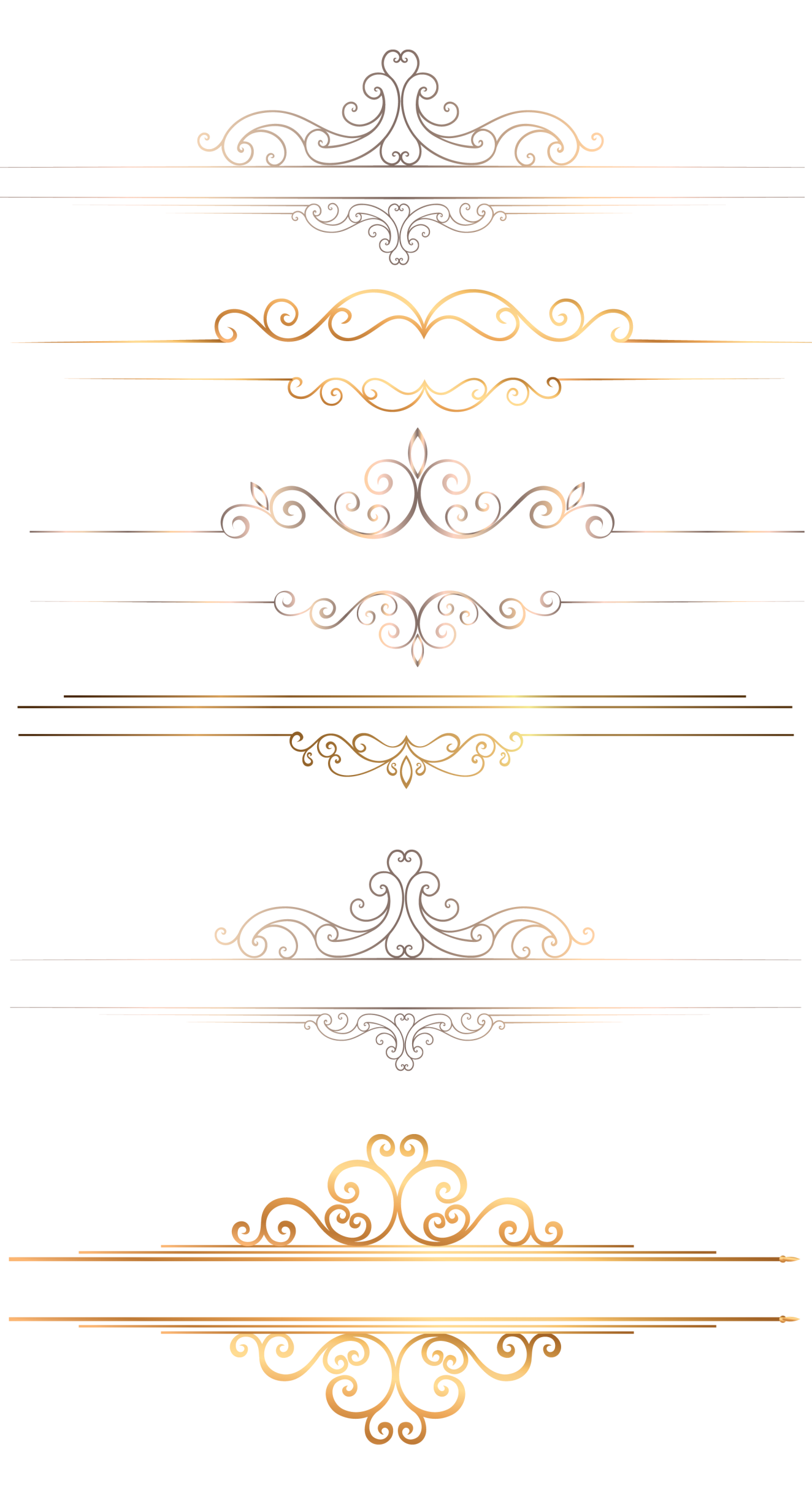 准客户
正在洽谈客户
例：企业有100个正在洽谈的客户
第一步：建立连接
（向客户投递私域视界内容，即可完成数据建档）
 第二步：数据分析，辅助销售.
指标：略
由营销人员负责
来源
运营方案
指标
弱连接客户
目标：常唤醒，私域获客
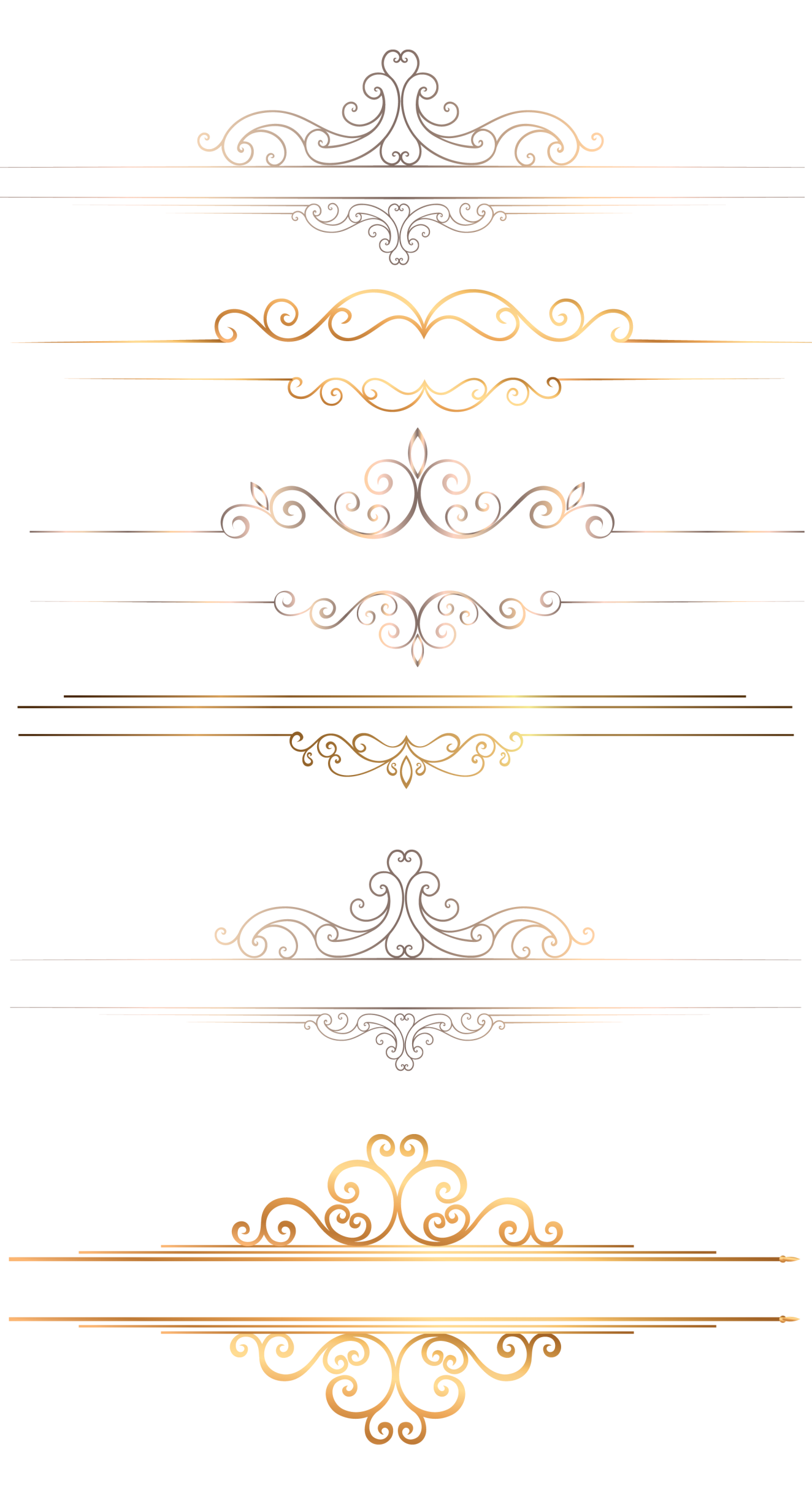 03
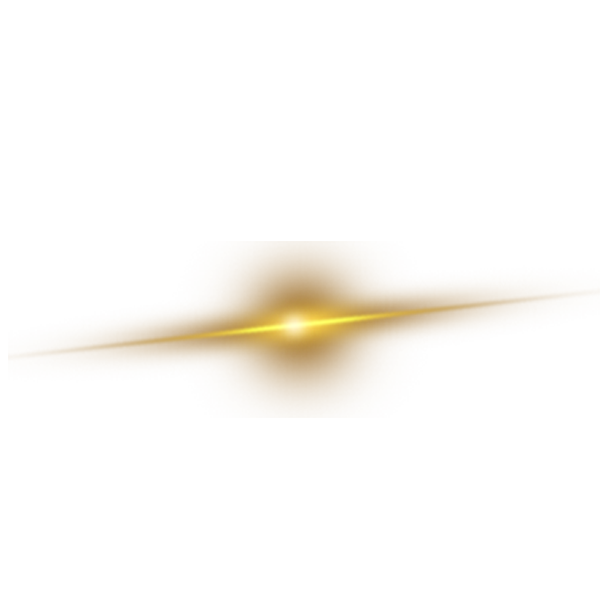 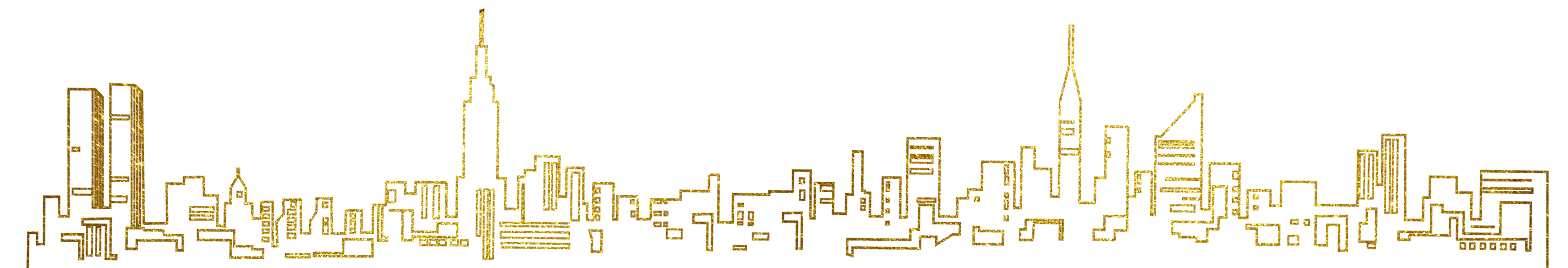 2000
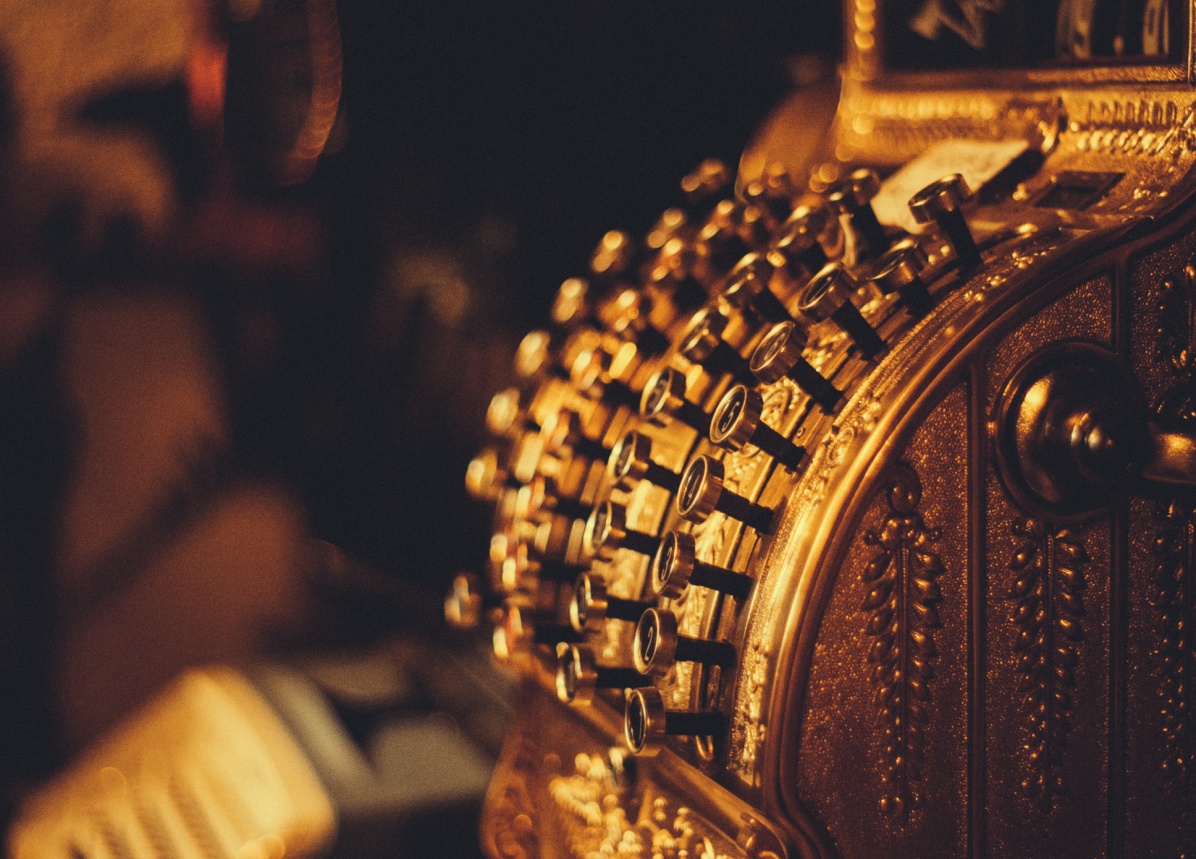 6000
5000
4000
服务号
朋友圈
订阅号
社群
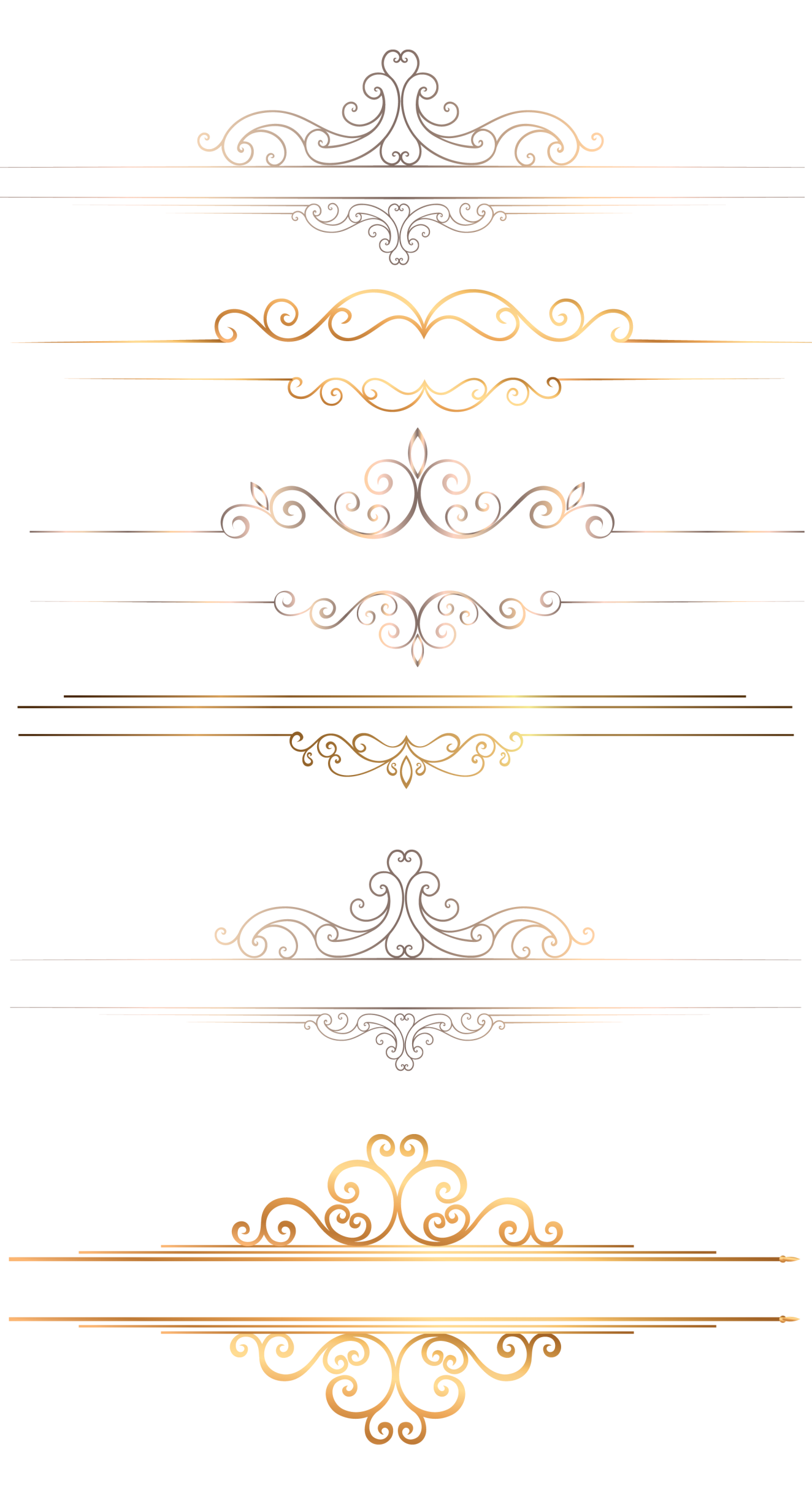 弱连接客户
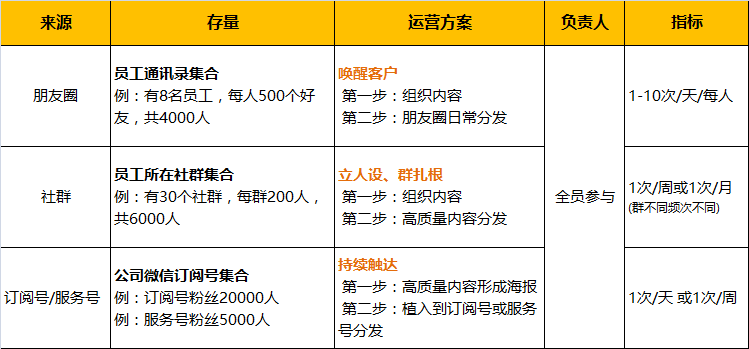 公域陌生客户
目标：立阵地，公域获客
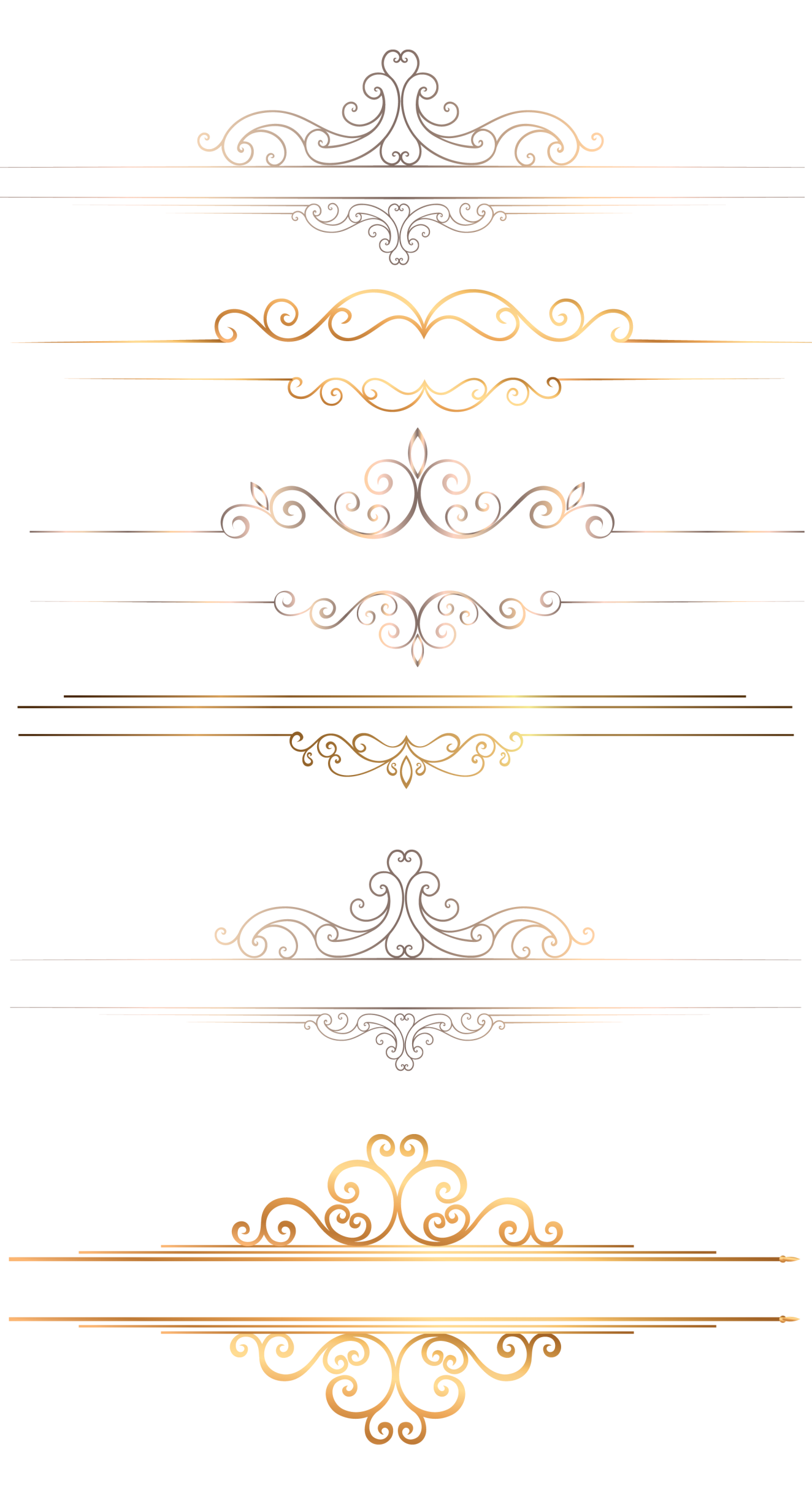 04
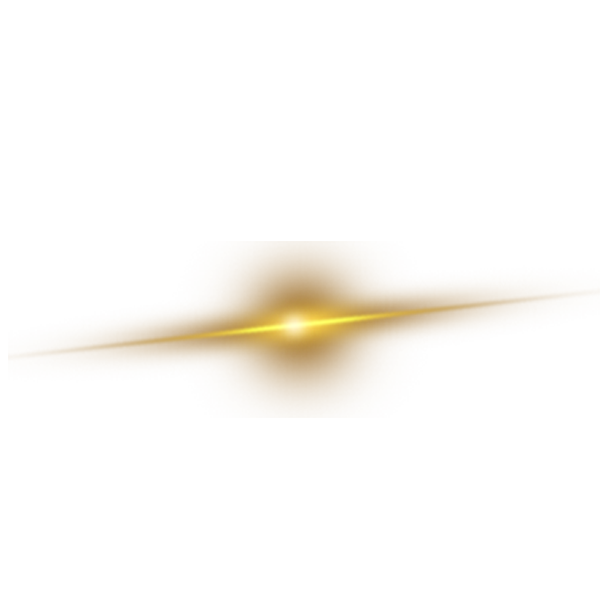 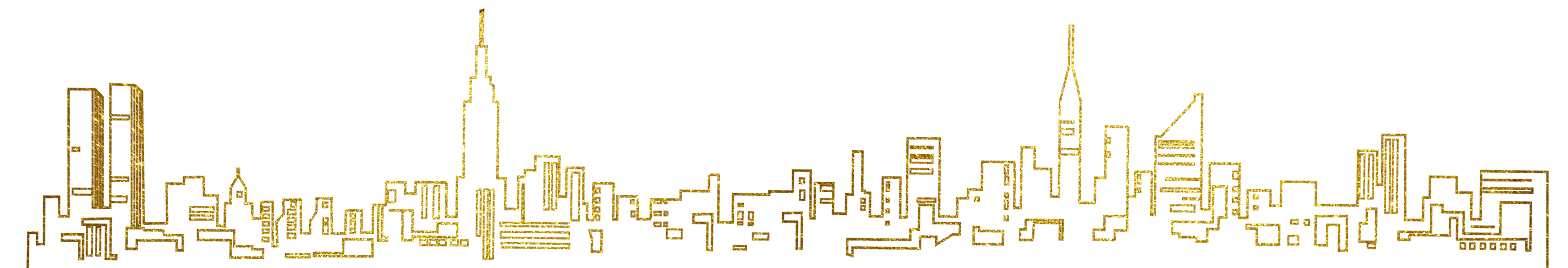 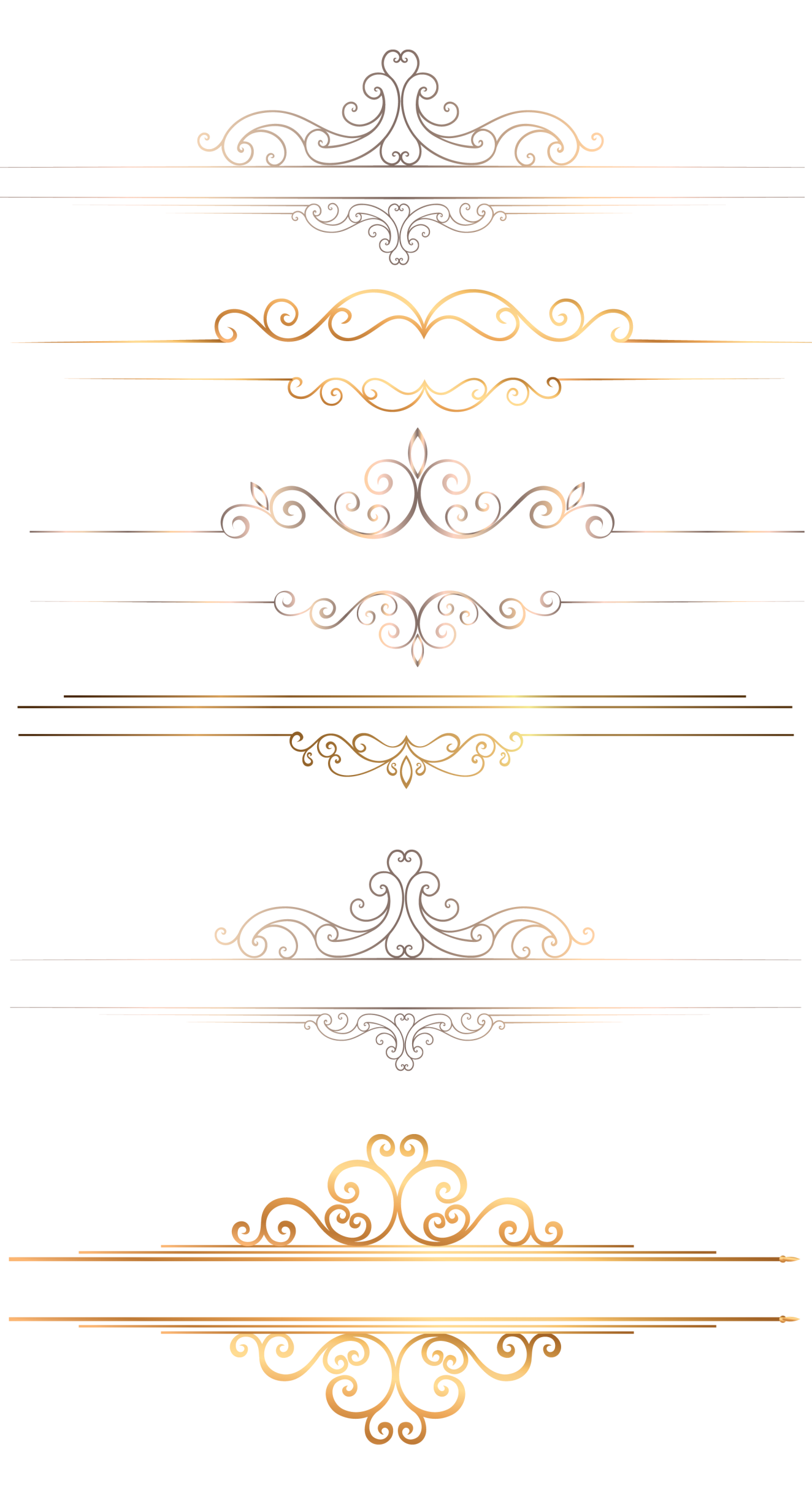 公域陌生客户
运营方案
渠道
指标
1、视频号
2、抖音号
3、快手号
4、其他
更新：1-7条/周
负责人：营销人员
第一步：精选系列短视频
 第二步：公域分发
延时符
公域陌生客户
弱连接客户
准客户
老客户
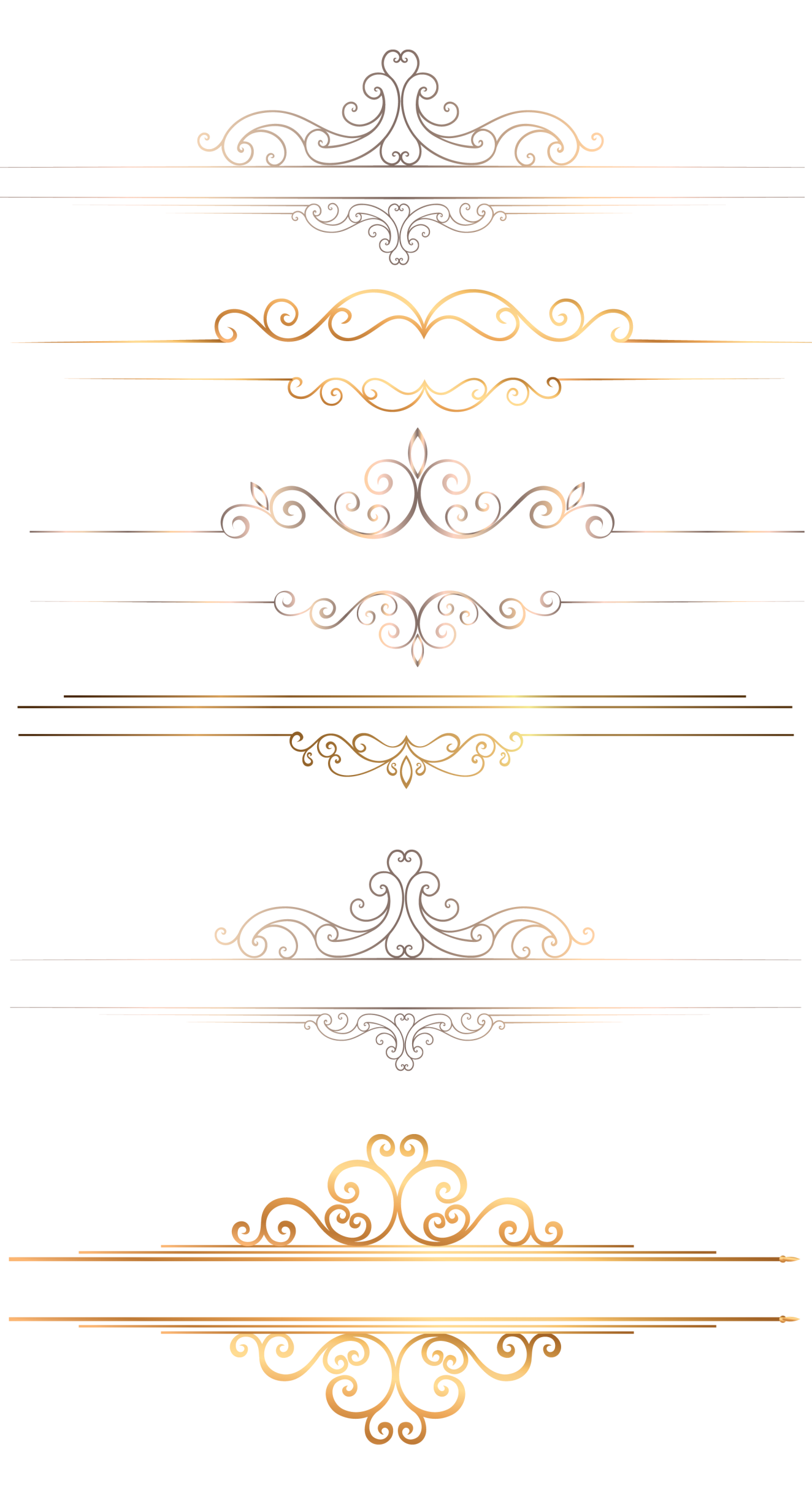 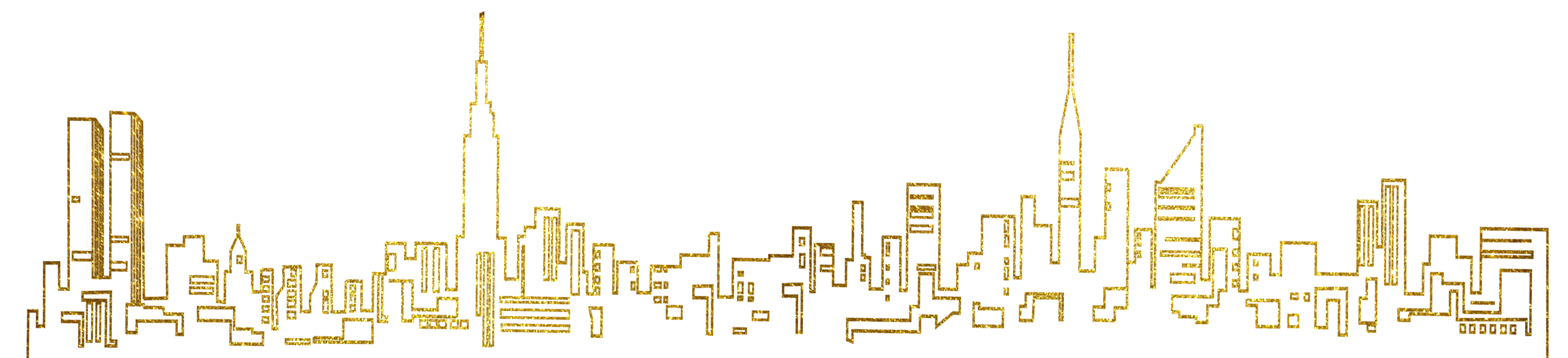 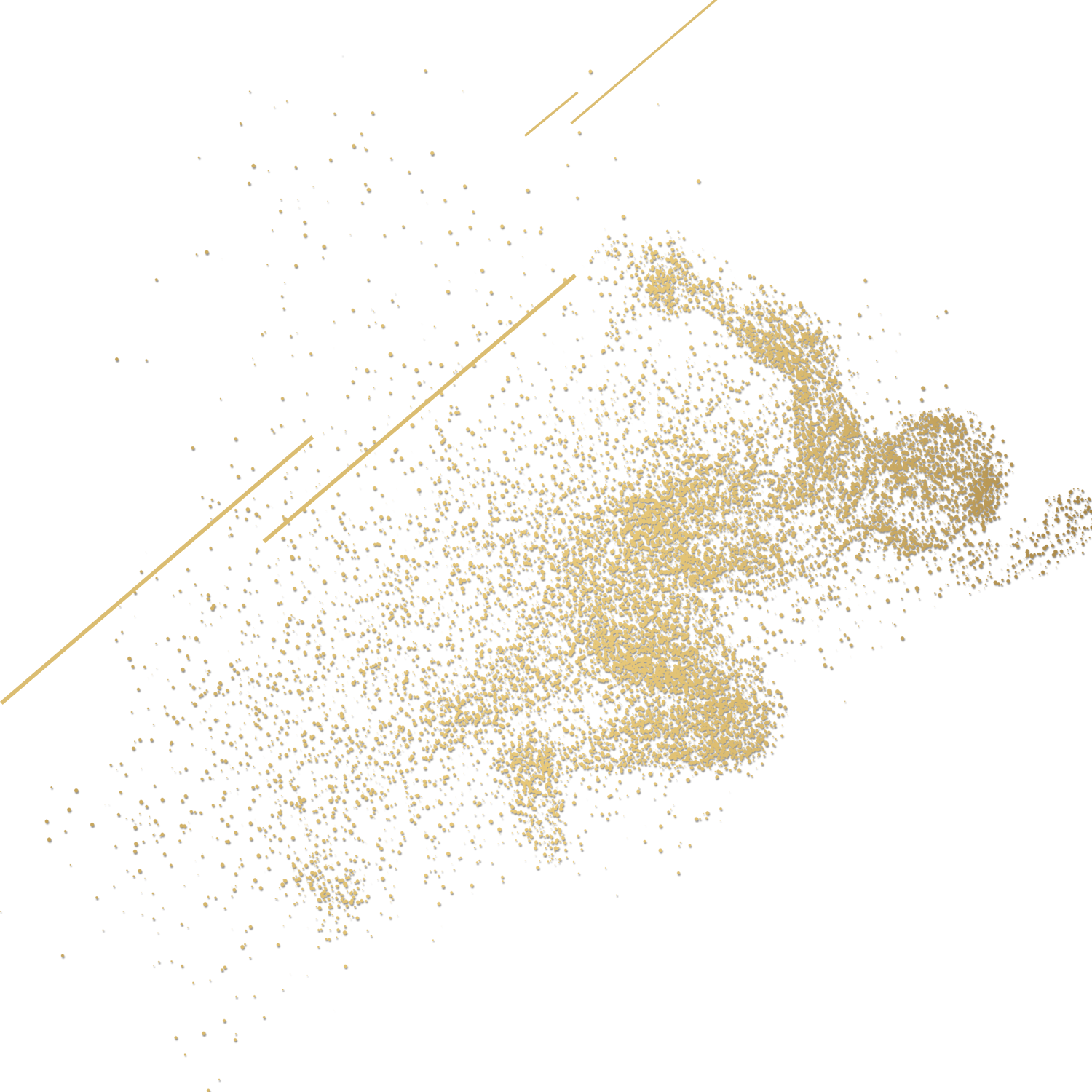 感谢观看
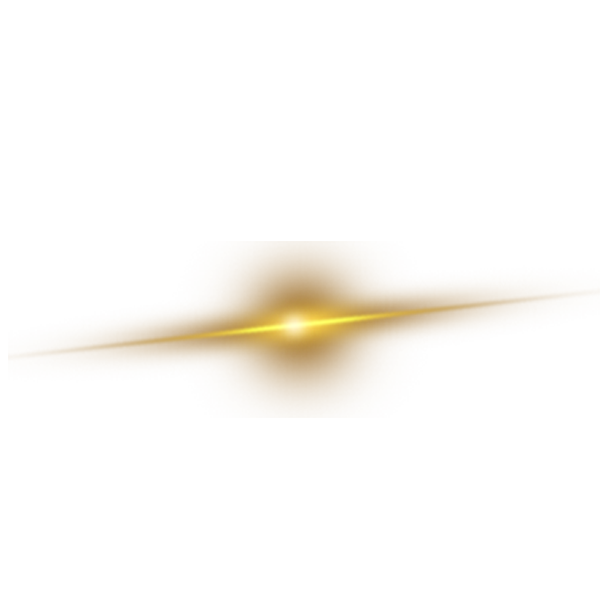